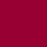 Modifications du règlement d'exécution du PCT en vigueur à partir du 1er juillet 2020
Modifications du règlement d'exécution du PCT en vigueur à partir du 1er juillet 2020 (1)
Modifications des règles 4, 12, 20, 48, 51bis, 55 et 82ter du règlement d'exécution du PCT et nouvelles règles 20.5bis et 40bis
Précision selon laquelle, en plus de l'incorporation d'éléments et de parties manquantes, dans le cas d'éléments ou de parties indûment déposés, l'élément correct ou la partie correcte peut également faire l'objet d'une incorporation par renvoi, si figurant dans une demande antérieure
Nouvelle base juridique pour les cas où l'incorporation par renvoi n'a pas abouti ou n'était pas applicable, en vue de remplacer un élément ou une partie indûment déposé par l'élément correct ou la partie correcte (avec une incidence sur la date de dépôt international)
S'applique à toute demande internationale dont la date de dépôt est le 1er juillet 2020 ou une date postérieure
Modifications du règlement d'exécution du PCT en vigueur à partir du 1er juillet 2020 (2)
Modifications de la règle 82quater
Permet à un office d'excuser des retards dans l'observation d'un délai du fait de l'indisponibilité de moyens de communication électroniques autorisés au niveau de cet office, notamment en cas d'interruptions de service imprévues ou de maintenance programmée
Ne s'applique pas à la période de priorité ni au délai pour l'ouverture de la phase nationale
S'applique à tout délai prescrit dans le règlement d'exécution qui expire le 1er juillet 2020 ou à une date postérieure
Modifications du règlement d'exécution du PCT en vigueur à partir du 1er juillet 2020 (3)
Nouvelle règle 26quater
Permet la correction ou l'adjonction, pendant la phase internationale, d'indications visées à la règle 4.11 dans le formulaire de requête, à savoir des indications selon lesquelles le déposant souhaite que la demande PCT soit traitée dans un État désigné comme 
une demande de continuation ou de continuation-in-part d'une demande antérieure
une demande pour un brevet d'addition, un certificat d'addition, un certificat d'auteur d'invention additionnel ou un certificat d'utilité additionnel 
Les déposants pourront soumettre un avis de correction ou d'adjonction au Bureau international dans un délai de 16 mois à compter de la date de priorité
S'applique à toute demande internationale dont la date de dépôt est le 1er juillet 2020 ou une date postérieure
Modifications du règlement d'exécution du PCT en vigueur à partir du 1er juillet 2020 (4)
Accord de principe de l'Assemblée du PCT
En adoptant la règle 20.5bis du règlement d'exécution du PCT, l'Assemblée est convenue que, en cas d'incorporation par renvoi d'un élément correct ou d'une partie correcte en vertu de la règle  20.5bis.d) du règlement d'exécution du PCT, l'administration chargée de la recherche internationale n'a pas à tenir compte d'un élément ou d'une partie indûment déposé qui continue de figurer dans la demande
En adoptant la règle 20.8.a-bis) du règlement d'exécution du PCT, l'Assemblée est convenue que, lorsqu'un office récepteur n'a pas été en mesure d'incorporer un élément correct ou une partie correcte étant donné qu'il a préalablement soumis une notification d'incompatibilité en vertu de cette règle, l'office récepteur concerné et le Bureau international doivent accepter d'appliquer la règle 19.4 du règlement d'exécution du PCT, avec l'autorisation du déposant
Lorsqu'un déposant n'a pas acquitté les taxes additionnelles après y avoir été invité (règle 40bis du règlement d'exécution du PCT) (lorsque l'administration chargée de la recherche internationale a reçu une notification selon laquelle un élément correct ou une partie correcte a été inclus(e) dans la demande internationale ou incorporé(e) par renvoi seulement après qu'elle a commencé à établir le rapport de recherche internationale), l'administration chargée de la recherche internationale n'a pas à tenir compte de cet élément correct ou de cette partie correcte aux fins de la recherche internationale
Modifications du règlement d'exécution du PCT en vigueur à partir du 1er juillet 2020 (5)
Modification des règles 15, 16, 57 et 96 du règlement d'exécution du PCT
Permet expressément le transfert, via le Bureau international, des taxes perçues par un office au profit d'un autre office
S'applique à toute demande pour laquelle les taxes seront transférées par l'office percepteur le 1er juillet 2020 ou à une date postérieure
Modification des règles 71 et 94 du règlement d'exécution du PCT
Requiert de l'administration chargée de l'examen préliminaire international qu'elle transmette des copies de certains documents de son dossier au Bureau international, qui les met à la disposition du public au nom de l'office élu
S'applique à tout document reçu ou établi par l'administration chargée de l'examen préliminaire international le 1er juillet 2020 ou à une date postérieure